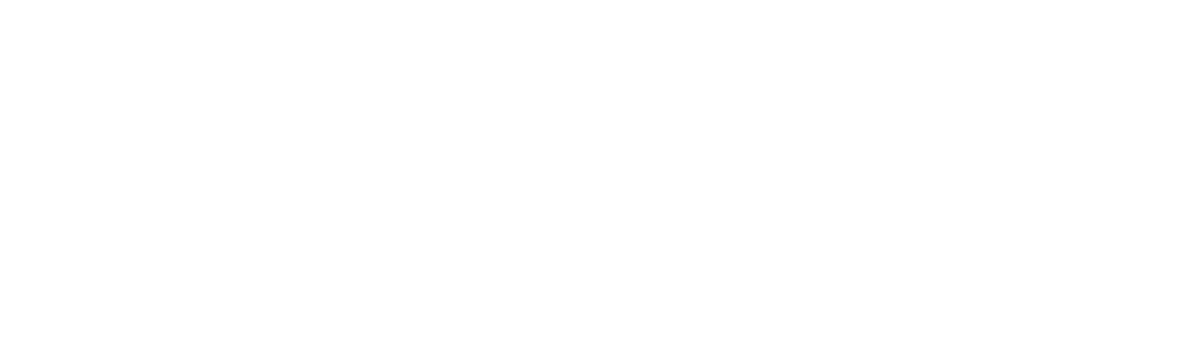 The Environmental Realities of Hydraulic Fracturing (Fracking): Fact versus Fiction
Terry Engelder, Distinguished Lecturer
Department of Geosciences
The Pennsylvania State University
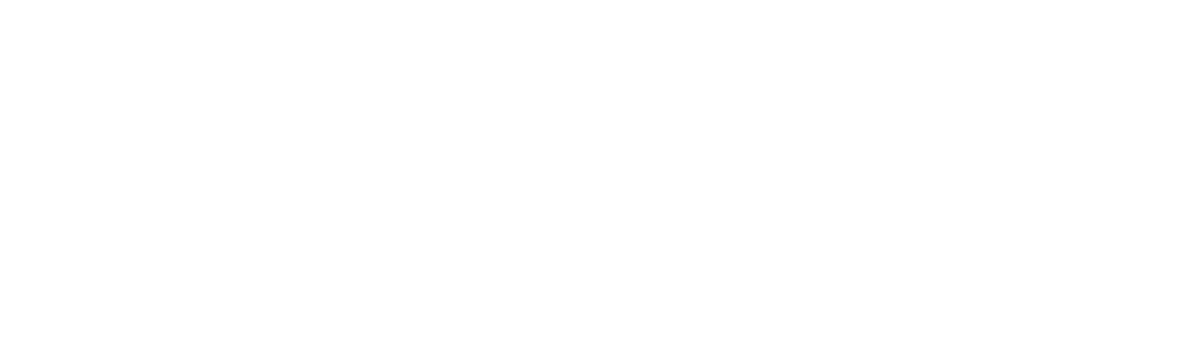 Objective: To understand the political, social, economic, environmental, and geological background associated with     fracking myths.
Warning:  It is very, very difficult to discover the truth!
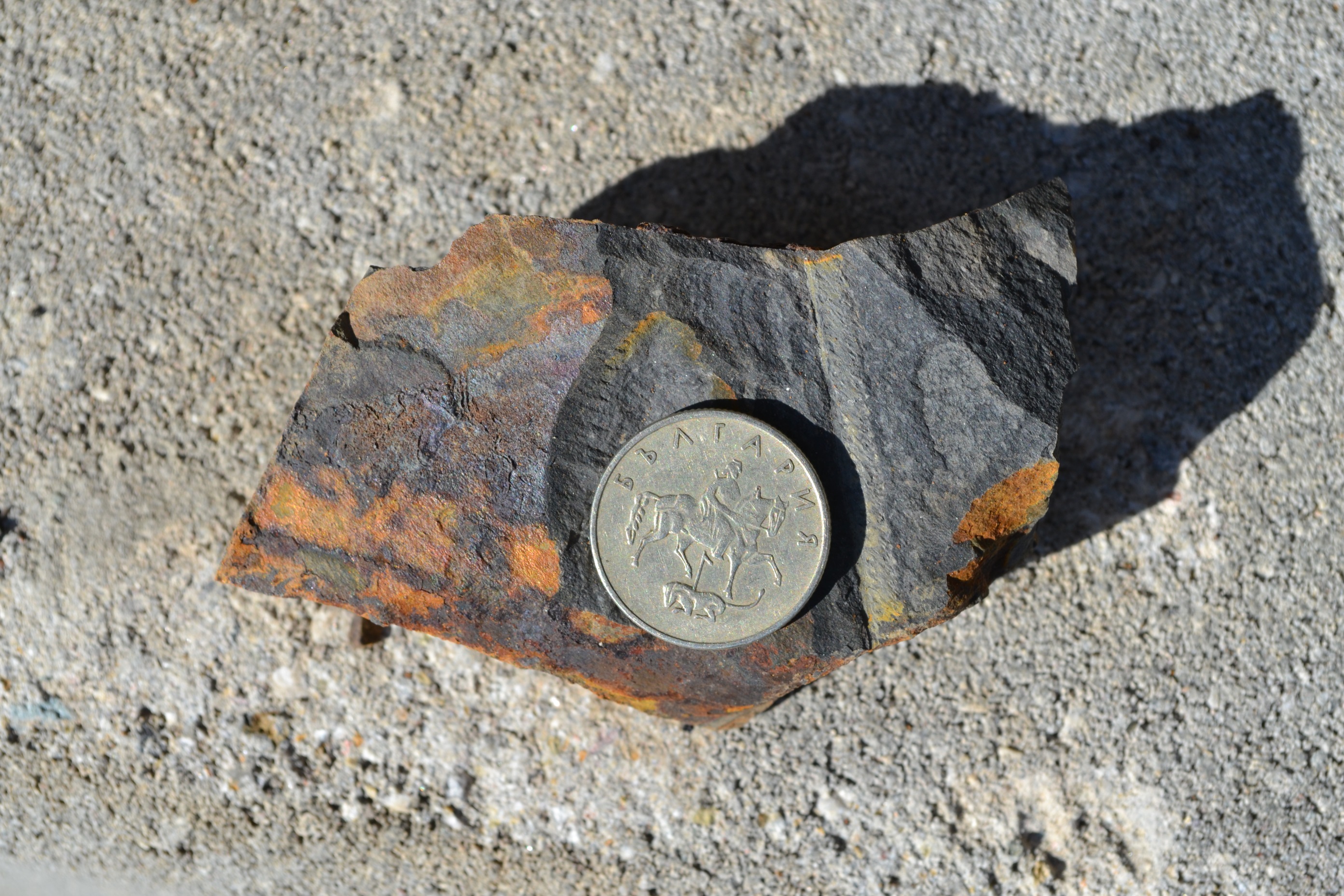 The Fracking Debate in Bulgaria
Mala Reka Formation
(Iskar Gorge)
Black Graptolite Siltstone
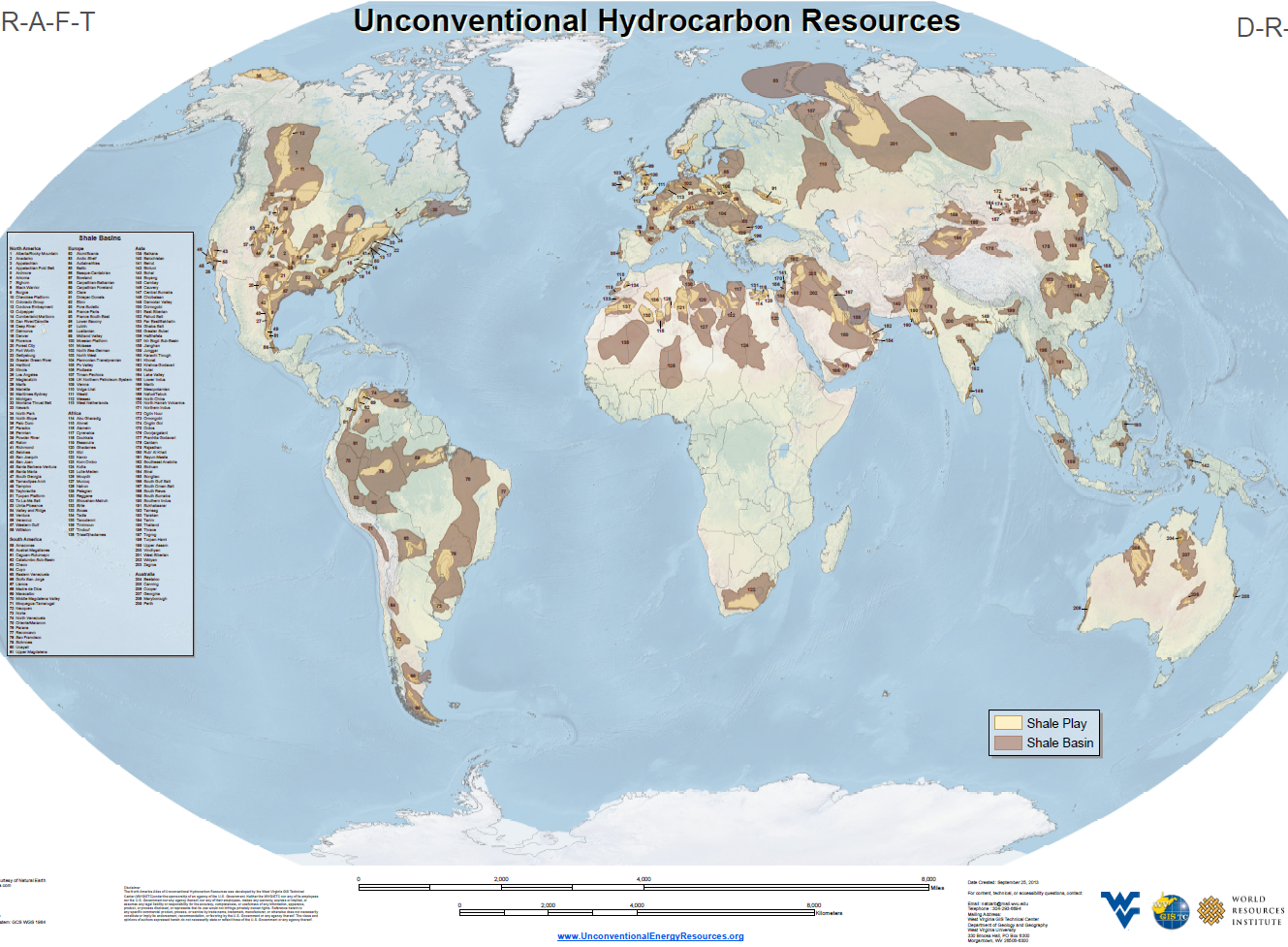 Marcellus Gas Shale
Town of Dimock
Many of the fracking myths come from Pennsylvania, home to the Marcellus gas shale and the town of Dimock.
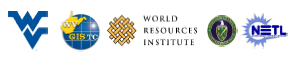 Fracking Myth
“The public understands fracking!
Christopher JoyceCorrespondent: Science DeskNational Public Radio (NPR)
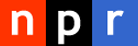 I have been in science journalism for more than 30 years and I have never seen more scientific disinformation on any topic as fracking. I am amazed at the level of both inadvertent and purposeful disinformation.
There is such an agenda on everyone’s mind.
http://www.youtube.com/watch?v=giCRpuI-YBA
Fracking Myth
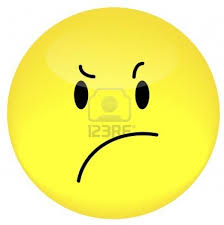 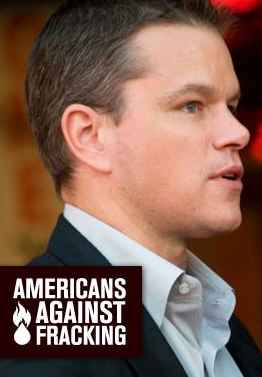 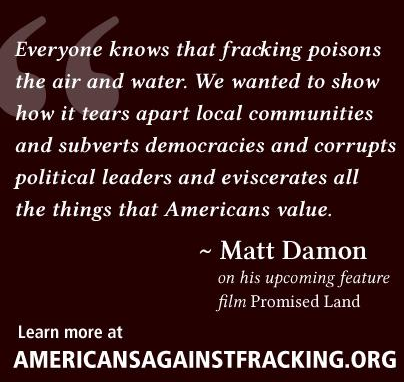 “As a group, movie stars are fracking experts”
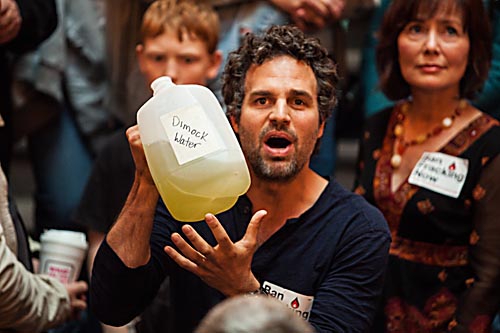 Mark Ruffalo
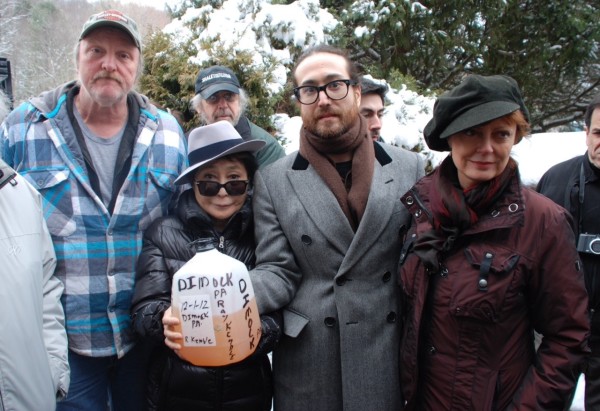 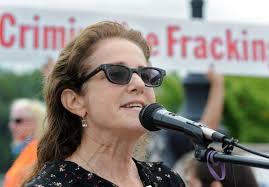 Yoko Ono
Sean Lennon
Susan Sarandon
Debra Winger
Fracking Myth
“Flaming faucets are caused by fracking!”
Josh Fox, producer of the movie ‘Gasland’..
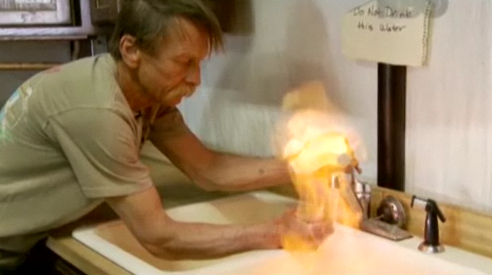 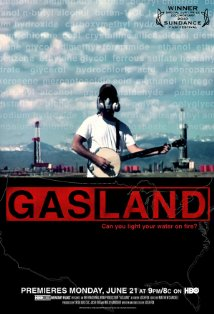 Weld County, CO, water well drilled into coal beds!
The Colorado Oil & Gas Conservation Commission (COGCC) sent a letter to Mike W. Markham in Weld County, Colo.  After extensive sampling and testing, COGCC finds “no indications of any oil & gas related impacts” to Mr. Markham’s well.
Methane is commonly dissolved in groundwater
Methane (CH4) must have a concentration of 28 mg/L to exsolve from groundwater.
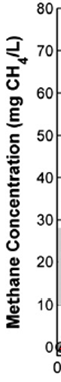 methane saturation level
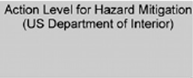 mg/L = milligrams per liter
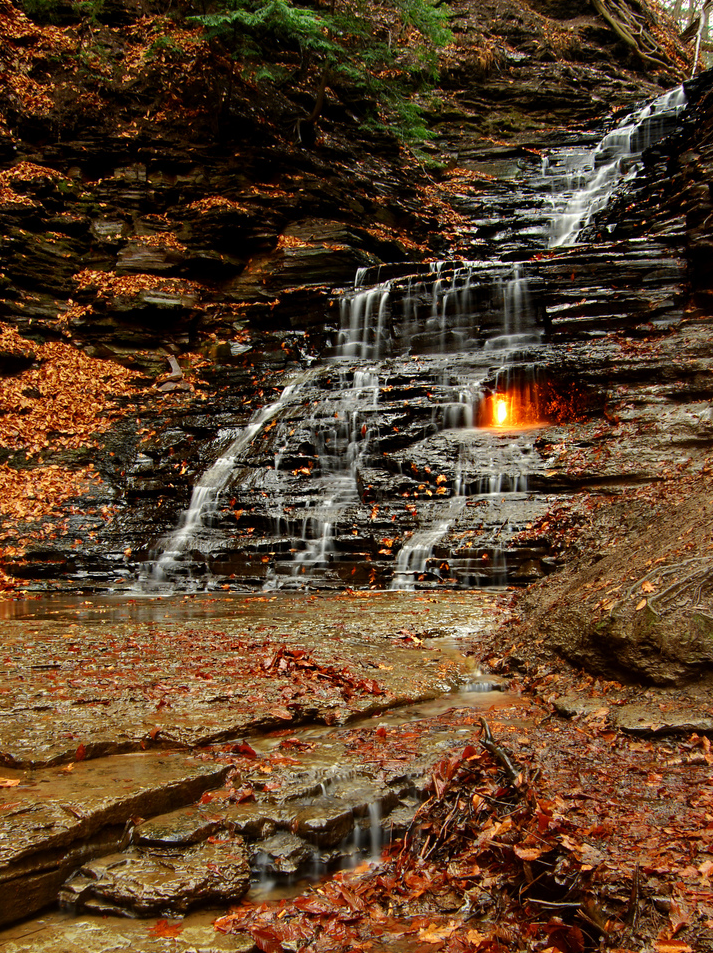 Occasionally methane leaks rapidly enough from gas shale along natural pathways that, once ignited, it may burn continuously!
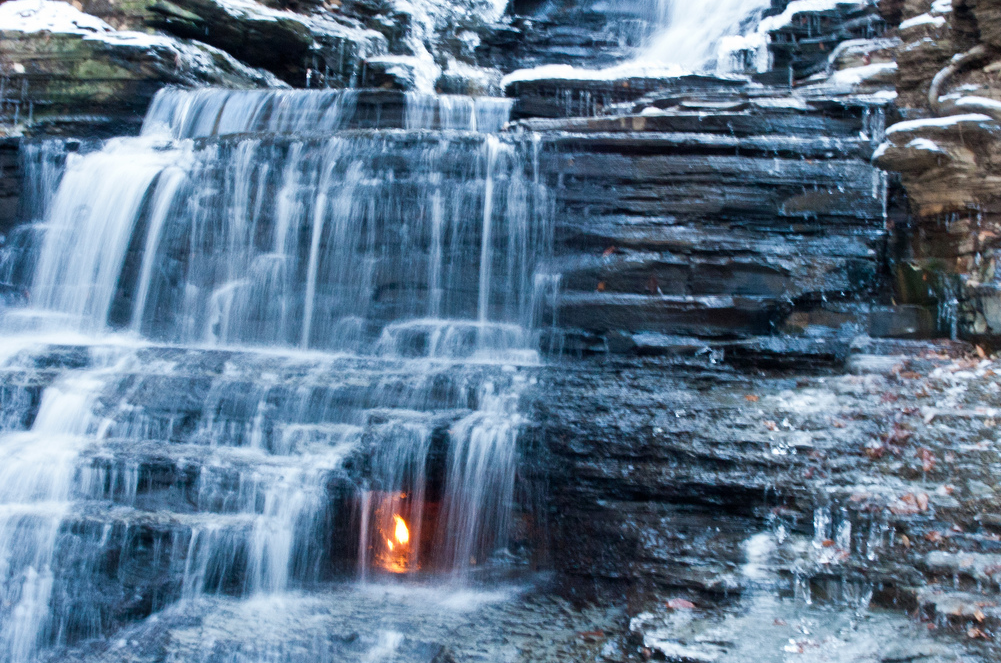 Eternal Flame Falls
Erie County, NY
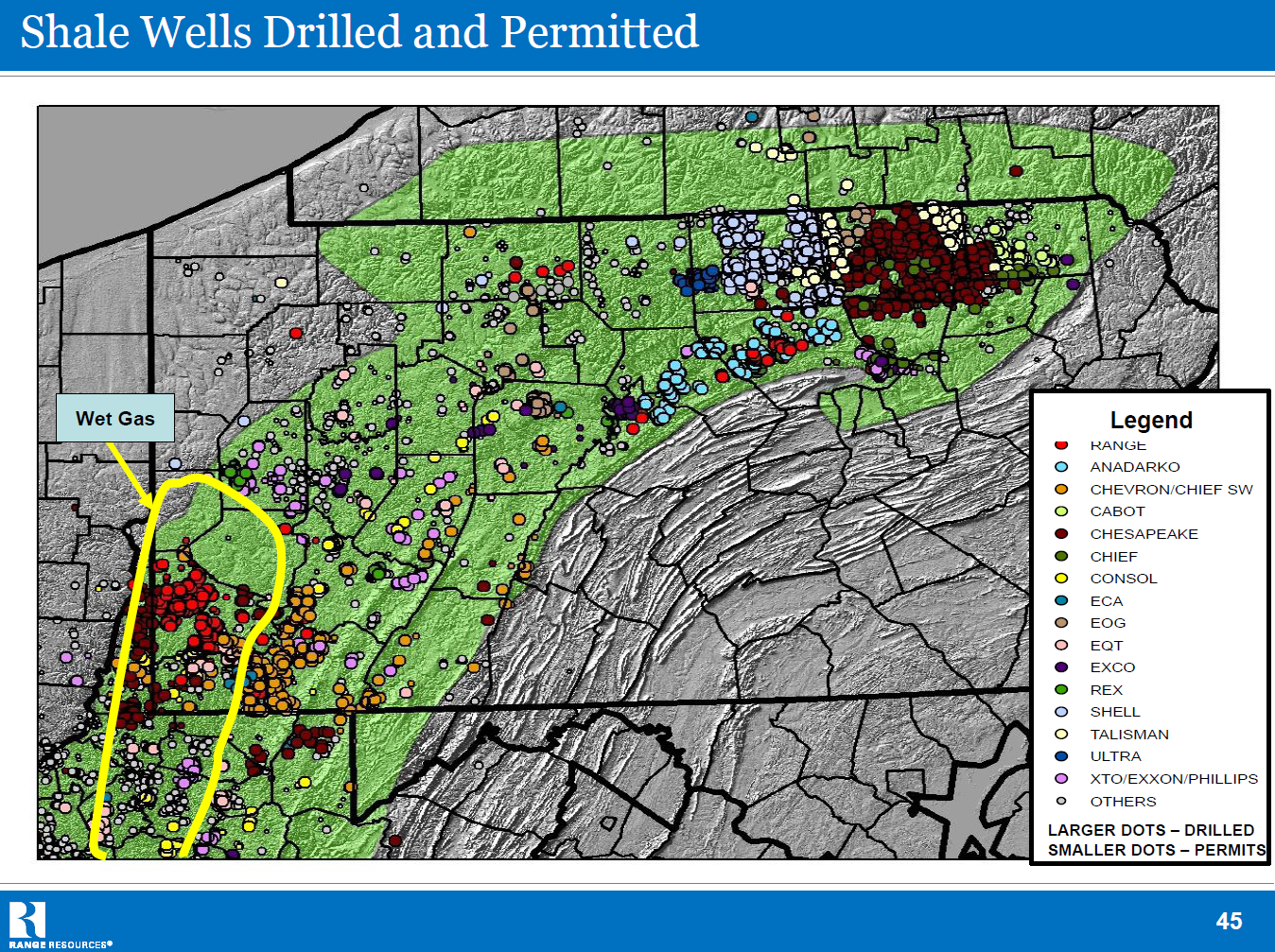 3,689 horizontal wells in production in PA! 
(June, 2013)
Dimock & Salt Springs State Park
Pennsylvania
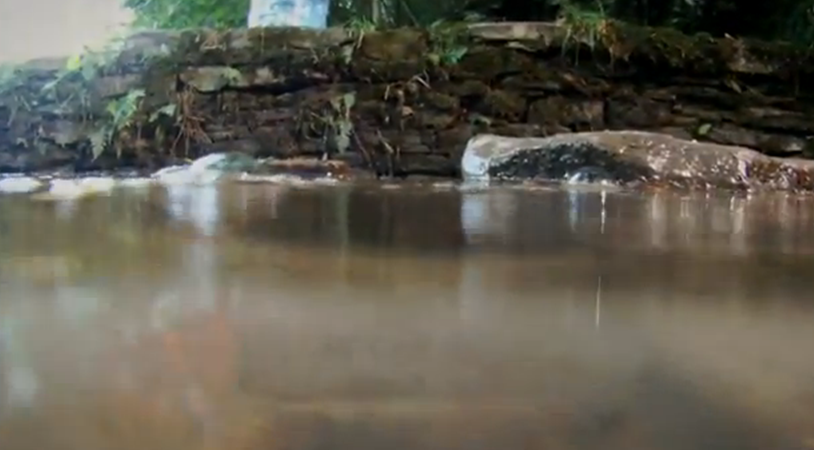 Prehistoric:
Methane bubbling from the water at Salt Springs State Park:
concentration of CH4 > 28 mg/L
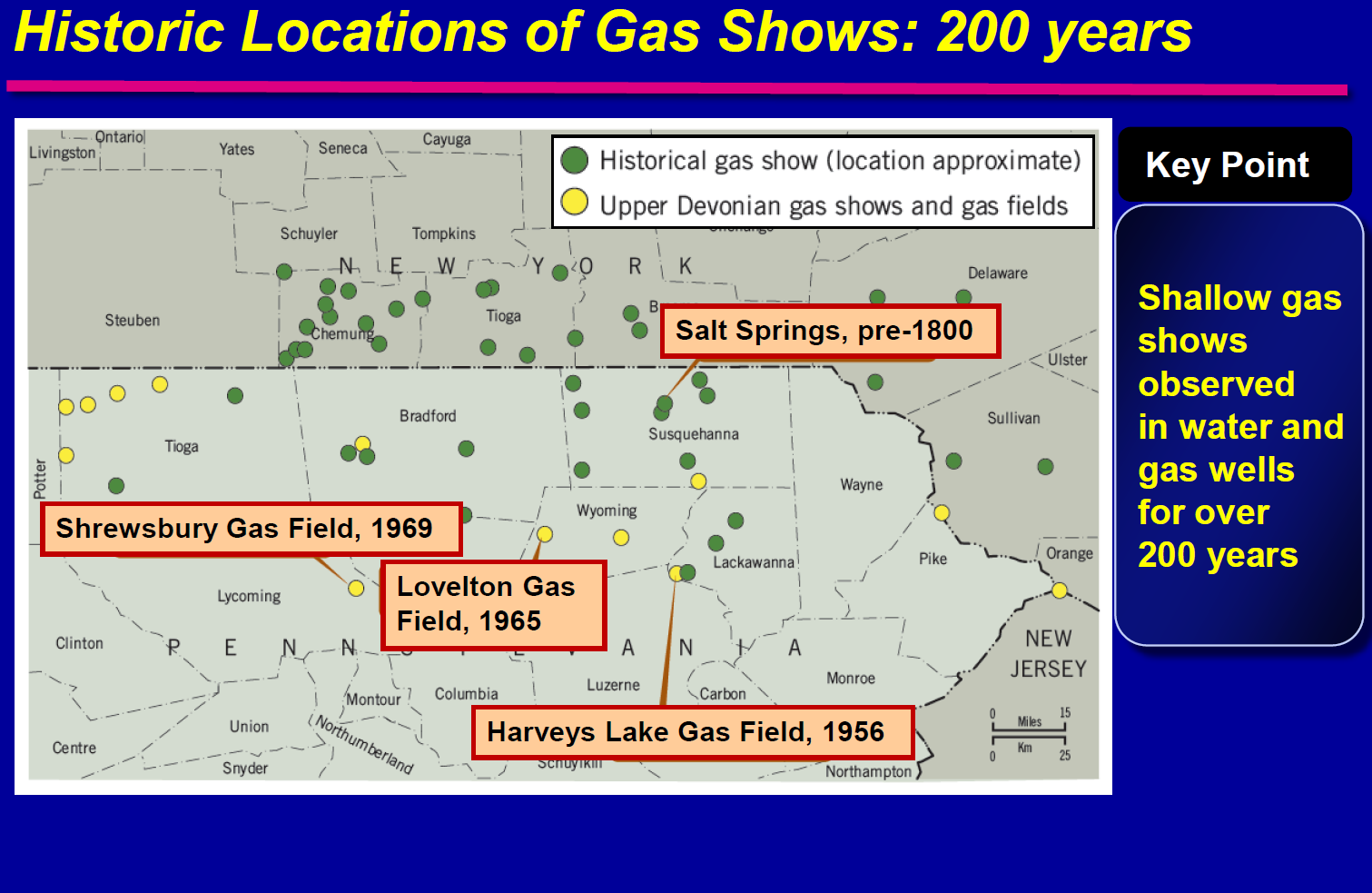 Dimock
Molofsky, et al., 2012, Presentation at GWPC Stray Gas Forum, Cleveland, OH
Fracking Myth
“All that is said about Dimock is gospel truth!”
Protest rally after protest rally indicates this is so.
Fiorentino
1000 feet
Sautner
Baker 1
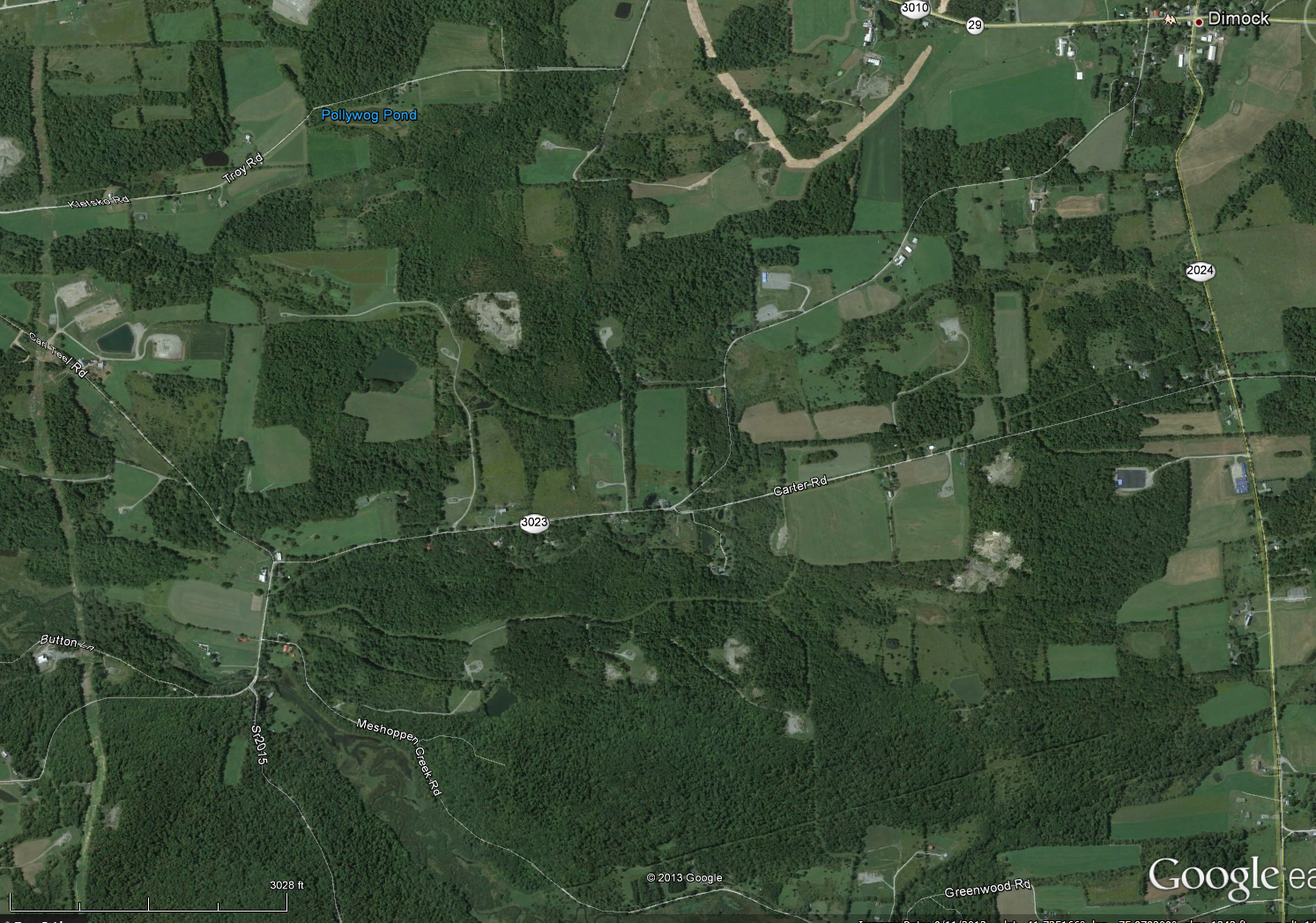 Bluestone Quarry
Bluestone Quarry
Gesford 2
Gesford 1
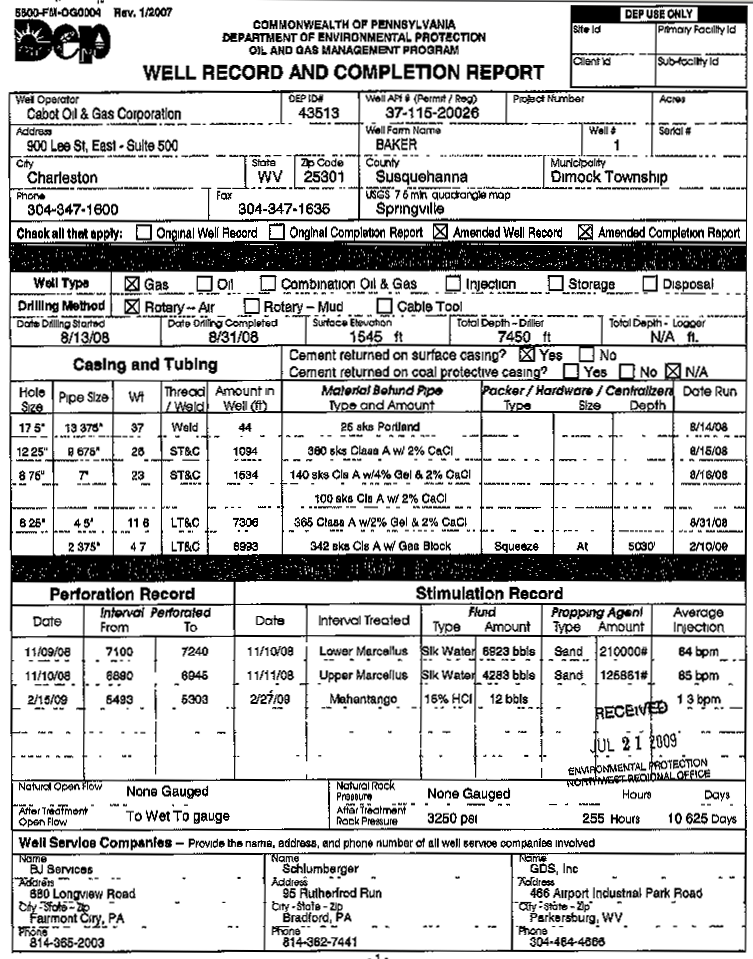 Dimock: Fiorentino’s well housing
On Jan. 1, 2009, it was presumed that methane in the subsurface housing of Norma Fiorentino’s water pump exploded.
At that moment, Dimock, PA, became famous.
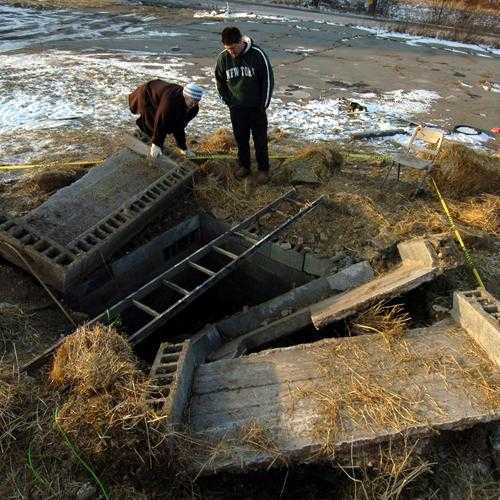 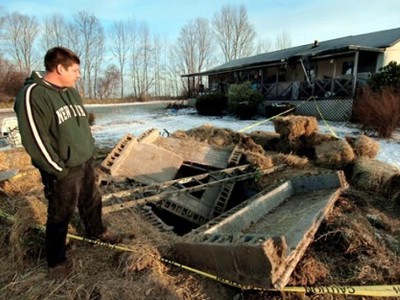 Norma Fiorentino’s water-pump housing
(January 1, 2009)
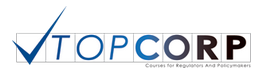 Dimock: First Media Report
The explosion's cause has not been determined. 
County emergency management coordinator, Charlene Moser, said she suspects that a concentration of something flammable spontaneously combusted when the water well pump in the manhole turned on.
Neither the Springville Volunteer Fire Company nor Cabot's gas response crew detected the presence of natural gas when they tested the site on Thursday.
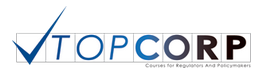 Laura Legere – Scranton Times Tribune (January 3, 2009)
Fiorentino’s well: Some Facts
No witness to explosion
Equipment not disturbed.
No evidence of fire in underground housing.
No hay burned.
28 mg/L of CH4 never measured in water.
Worker with blowtorch in well housing days before.
No scorching of cement.
Pennsylvania DEP (water samples)
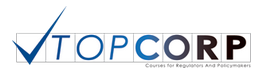 Fracking Myth
“Brown water near Dimock is caused by fracking”
Craig & Julia Sautner – their drinking water was tested by both PA-DEP and US-EPA.
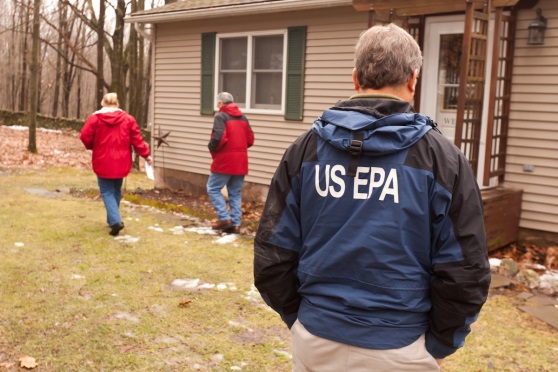 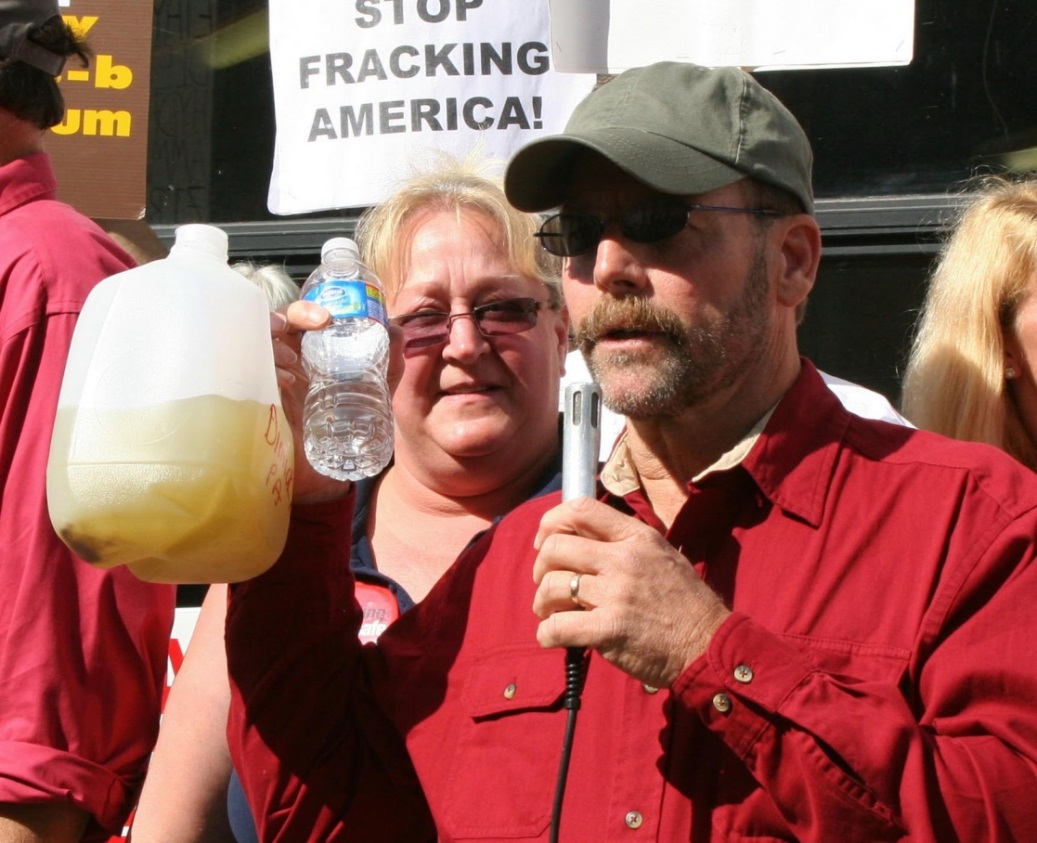 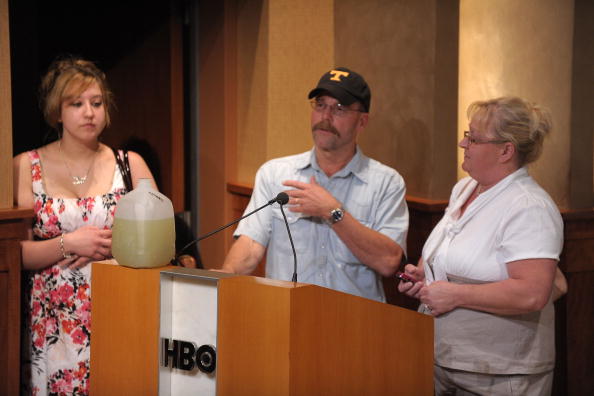 Craig & Julia Sautner’s turbid water
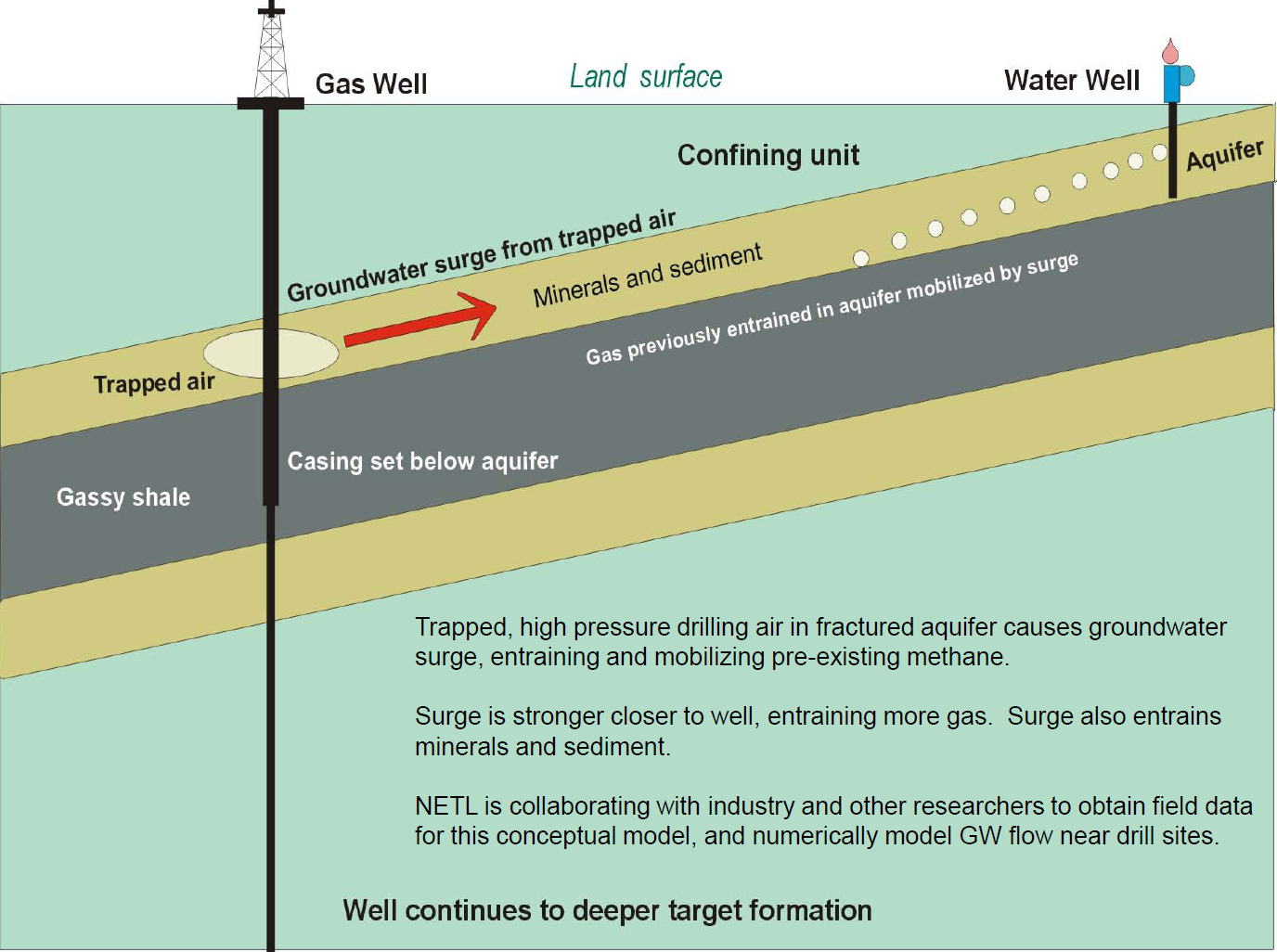 Soeder, 2012, Presentation at GWPC Stray Gas Forum, Cleveland, OH
Fracking Myth
“Water that flows back from Dimock wells enters rivers, streams and drinking water!”
Industry has corrected an early practice!
.
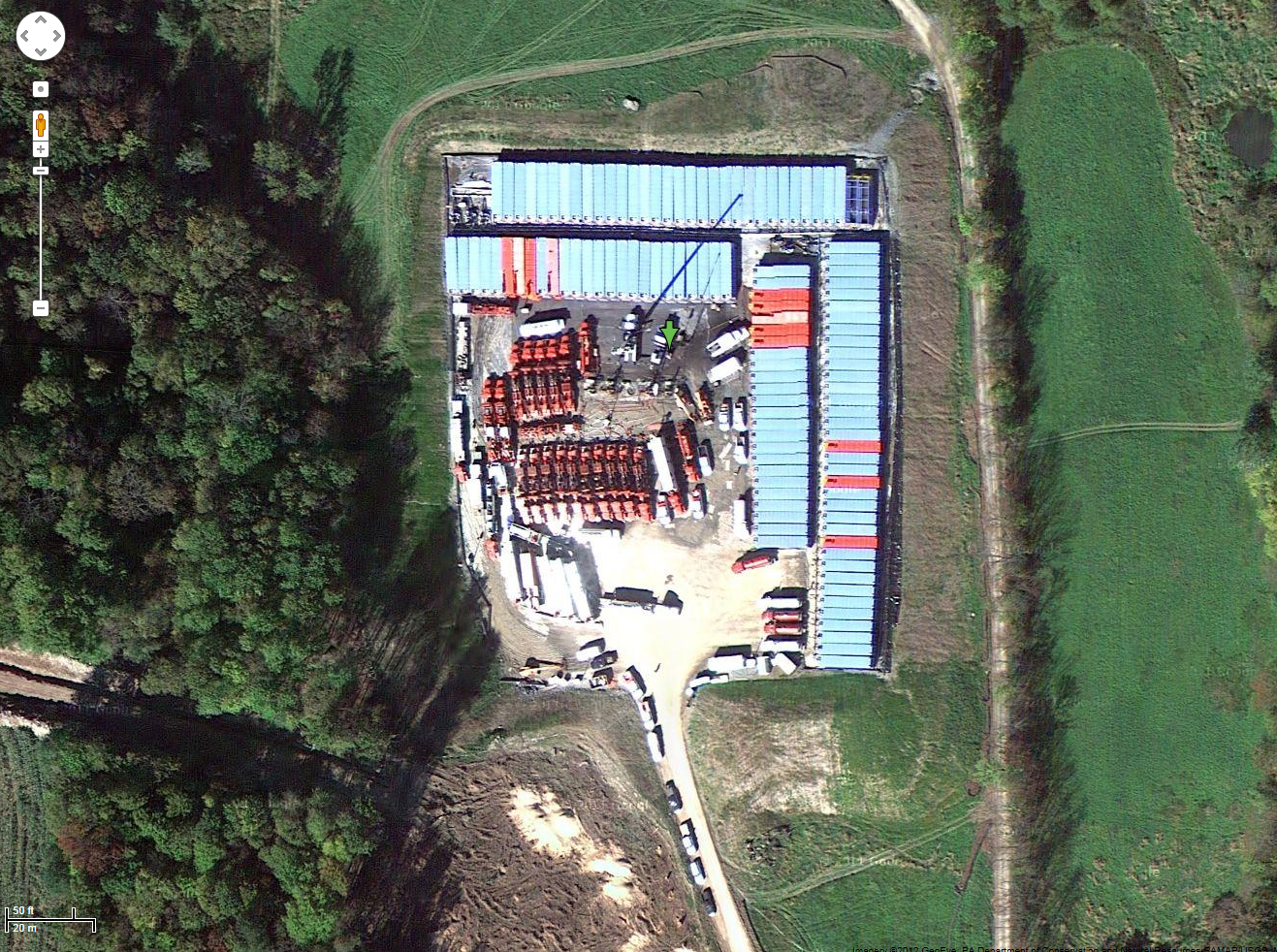 8H Stimulated:
5,040,726 gallons in 21 stages
118 frac tanks
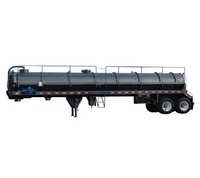 21,000 gal frac tanks
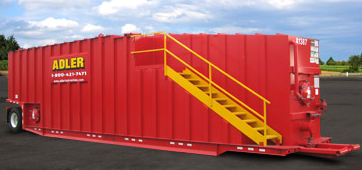 130 bbl/5460 gal.
923 truck trips per well
Fracking Myth
“Chemicals used in Dimock fracking are a secret!”
Industry has corrected this problem! (see www.fracfocus.org)
.
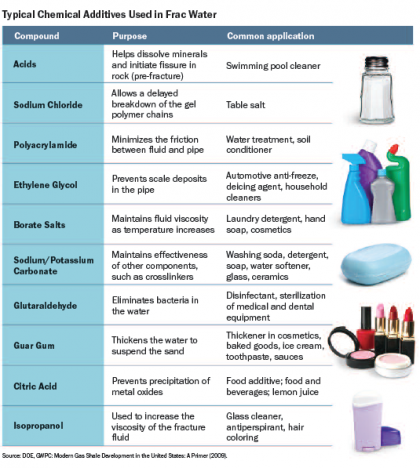 Corollary #10: Something that was once a fact is now a myth!
Fracking Myth
“Dimock fracking contaminates groundwater with toxic chemicals!”
Shouts of many early activists!
.
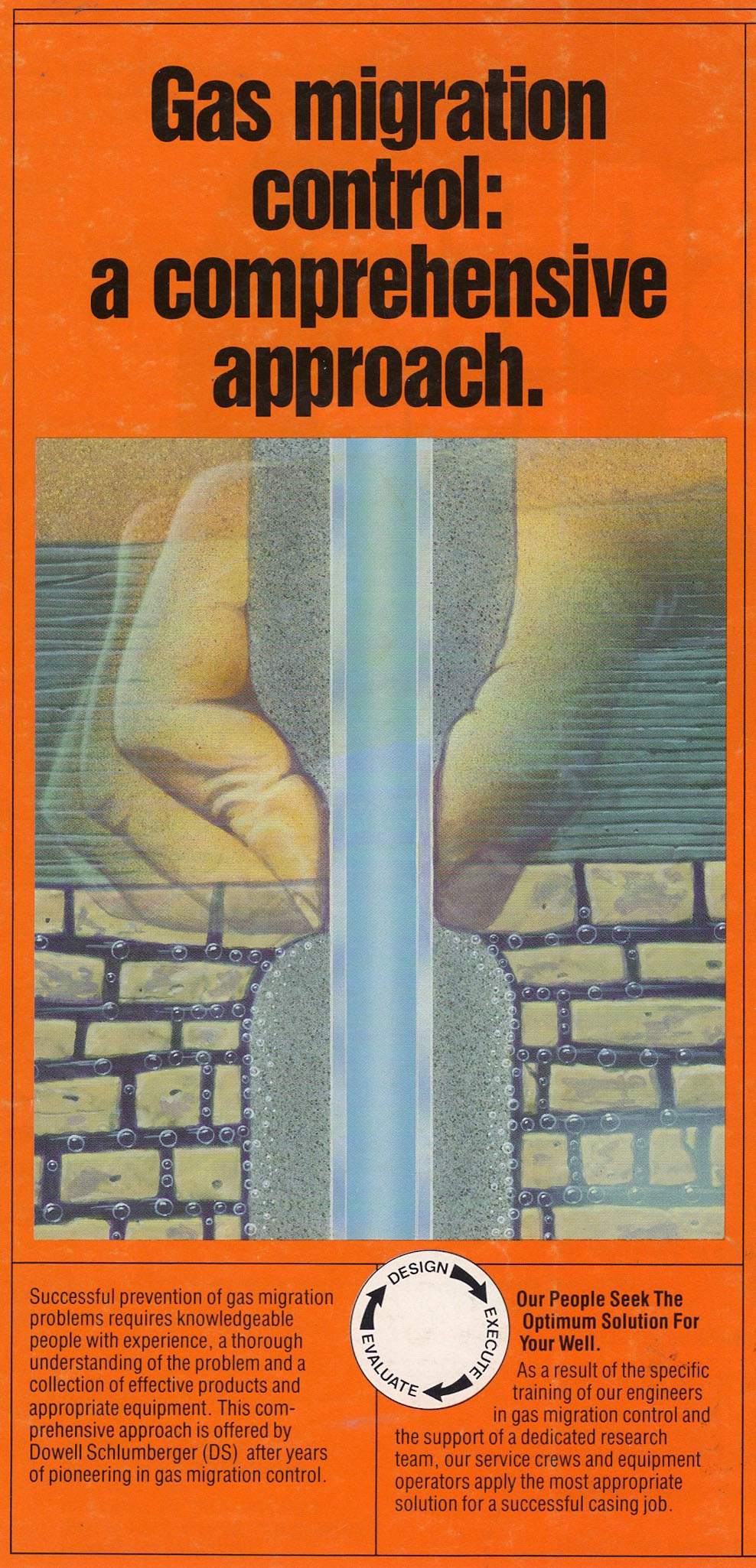 There is complete confusion among layman about the difference between faulty well construction and groundwater flow along natural pathways!
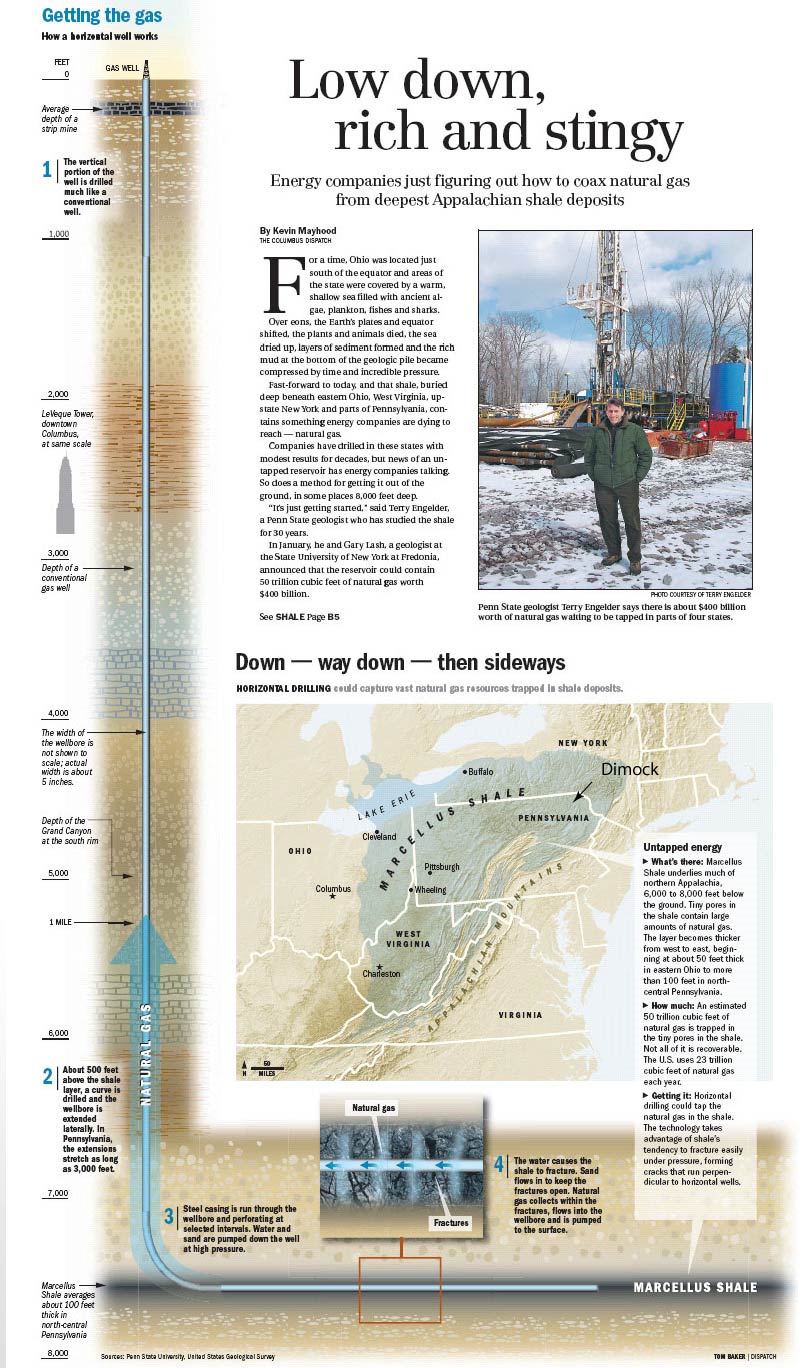 Typical Marcellus horizontal well
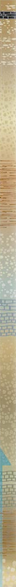 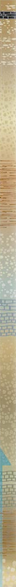 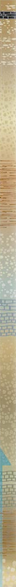 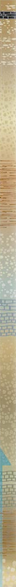 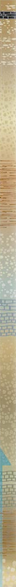 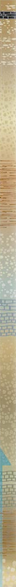 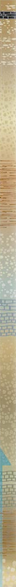 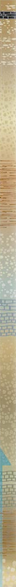 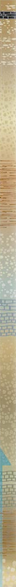 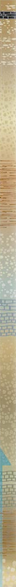 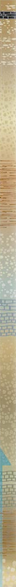 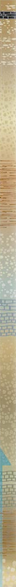 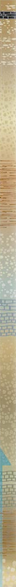 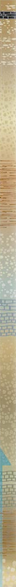 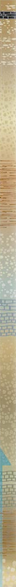 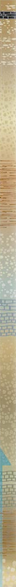 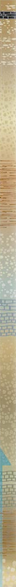 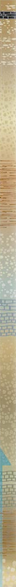 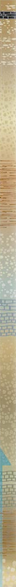 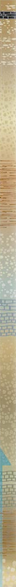 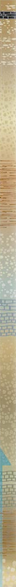 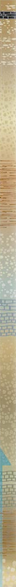 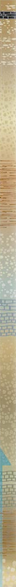 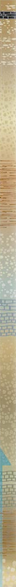 Domestic Well (801’)
EPA  MW02 (981’)
Shallowest Hydraulic Fracturing (1220’)
Pavillion, WY
v.
Dimock, PA

The impact of exhumed gas fields
8000 feet
Maximum Vertical Growth: Hydraulic Fracturing (1000’)
Marcellus (7500’)
Background for understanding Fig. 4-1:
Water within the earth is stratified by buoyancy
The Principle of Buoyancy
Lesson: Fluids stack by density with less dense fluids rising to the top.
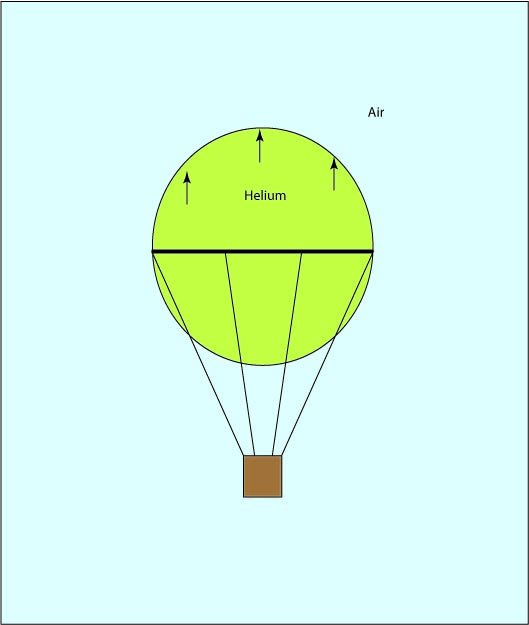 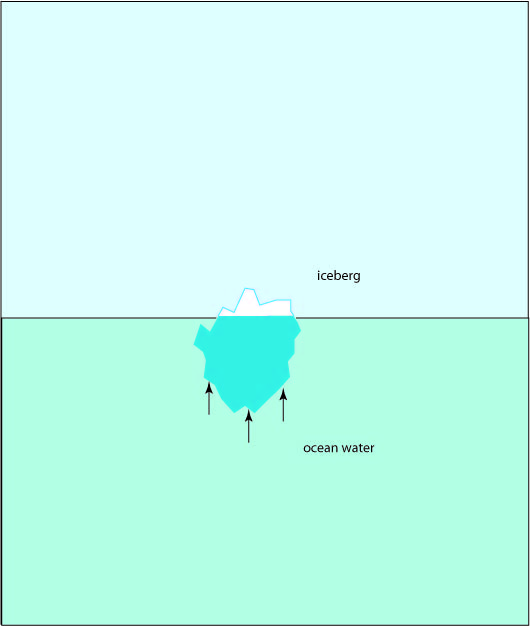 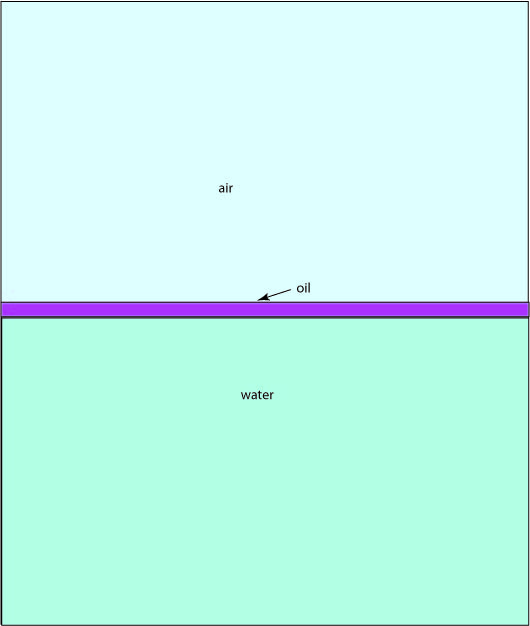 Safe Drinking Water v. Shale Gas
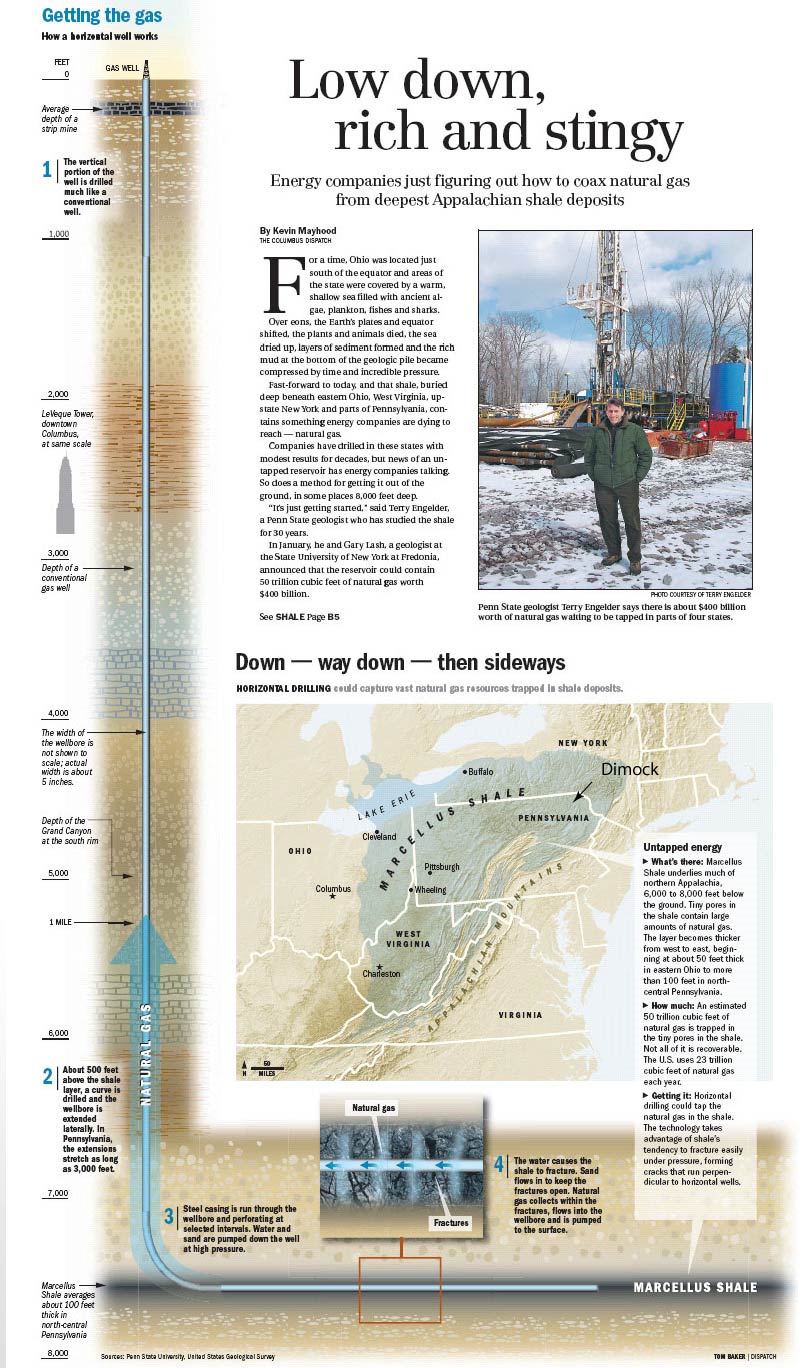 Ground Water (drinking)
1.00 g/ml
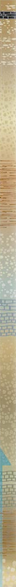 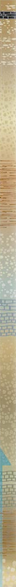 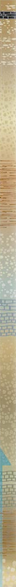 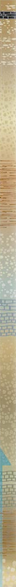 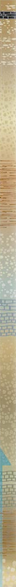 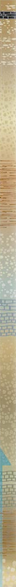 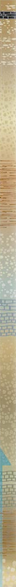 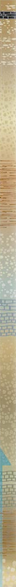 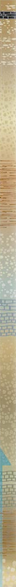 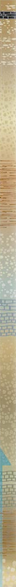 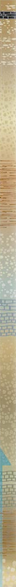 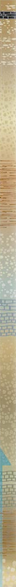 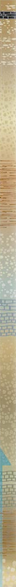 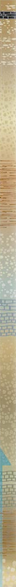 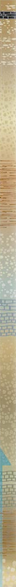 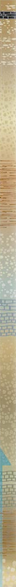 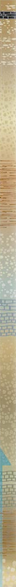 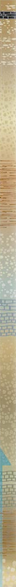 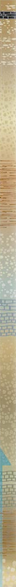 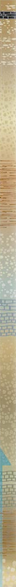 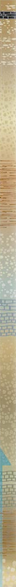 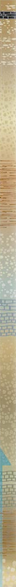 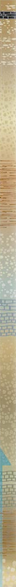 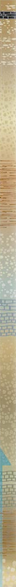 Lesson: Stacking of fluids by density is stable as indicated by the persistence of fresh water in wells.
Ground Water 
(drinking but mineralized & tastes bad)
1.002 g/ml
Salty Water 
(unfit for drinking)
1.02 g/ml
8000 feet
1.03 g/ml
Brine
(saturated with salt & unfit for drinking)
1.2 g/ml
Frac Fluid
(sand, acid, polymers, organic compounds)
> 1.3 g/ml
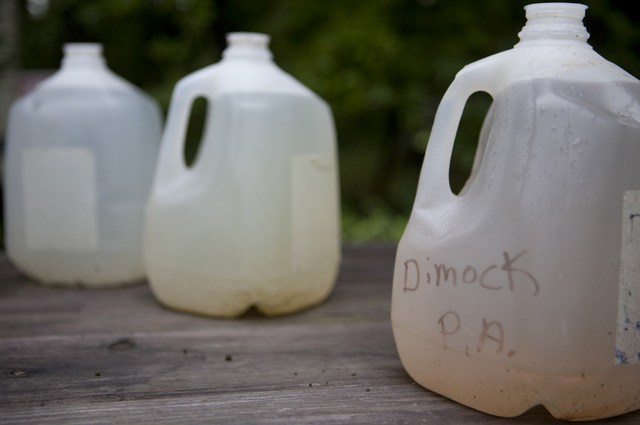 Bloomberg News
March 16, 2012

EPA Clears Water in Pennsylvania Fracking Town After Complaints
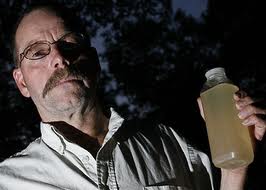 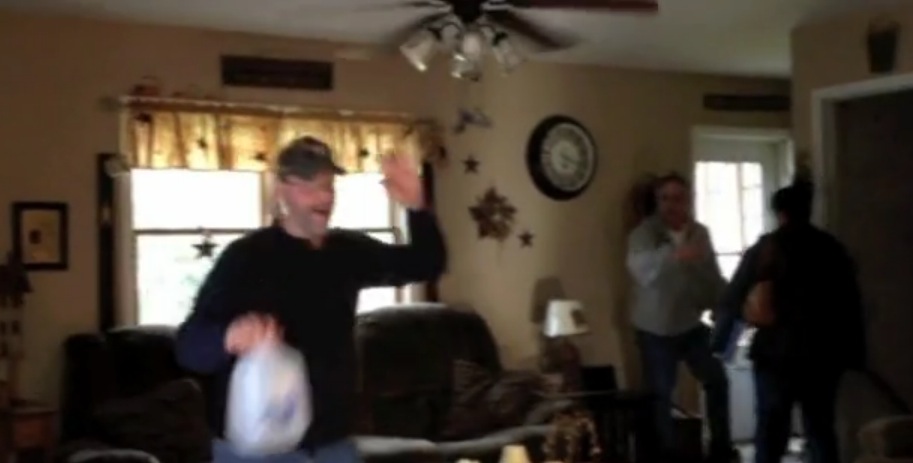 Craig Sautner Huffs and Puffs and Flails About with Jug of Water as EPA Gives Up and Leaves (29:50)
Although 750 different chemical compounds have been tried in hydraulic fracturing only about a half dozen exhibit these overlapping  characteristics!
Harmful
Persist
Joseph Ryan, Ph.D. U of Colorado
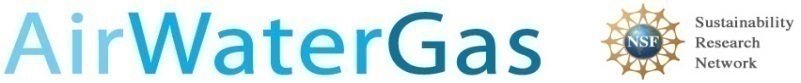 Transport
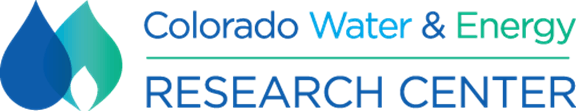 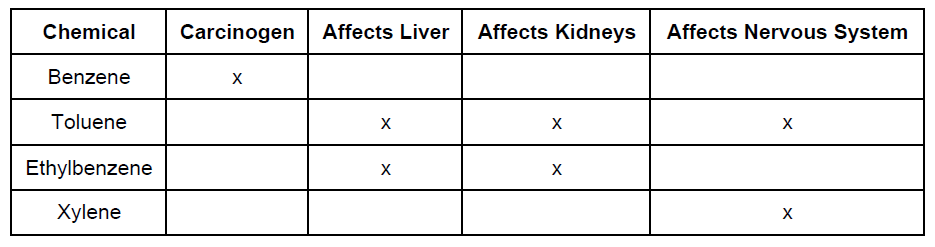